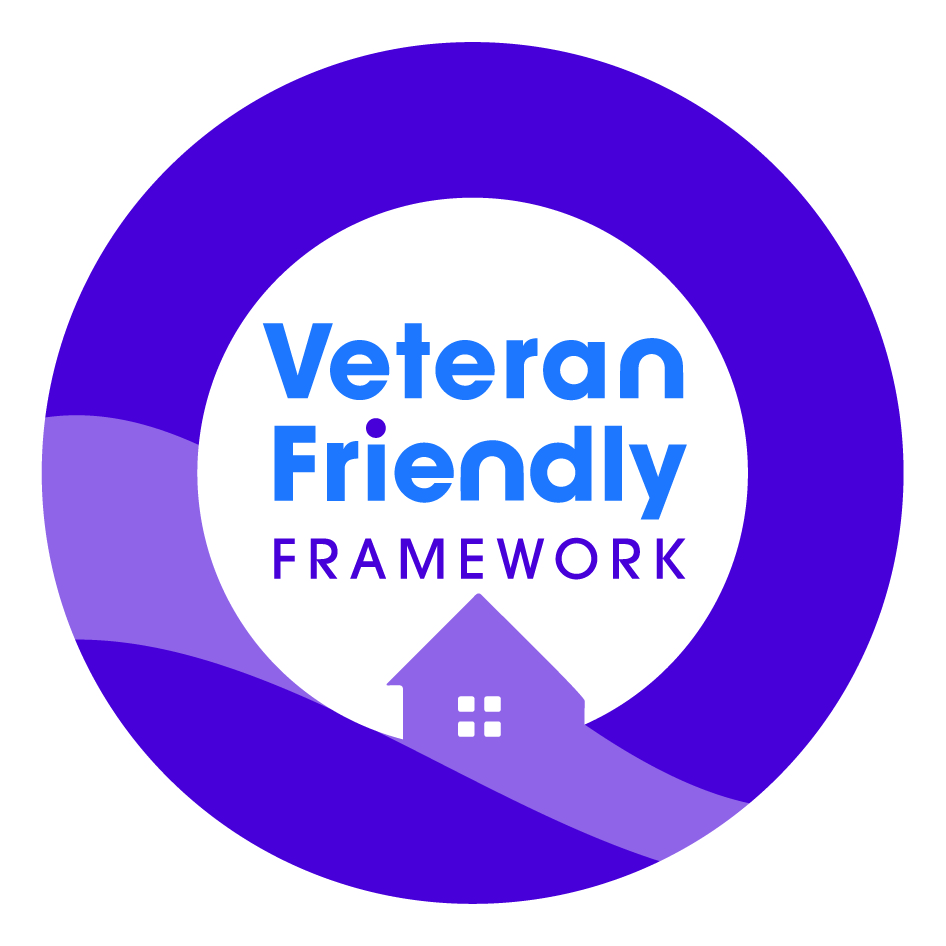 Veteran Friendly Framework
Programme Lead:      Kathryn Glass

Project Officers:          Fran Sharp & Simone Halliwell
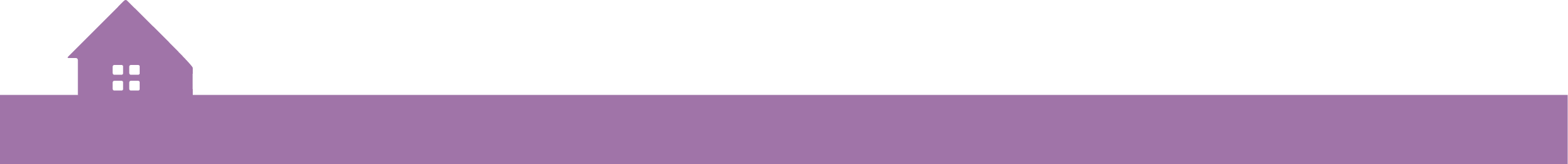 Email: VFF@starandgarter.org      Website: veteranfriendlyframework.org.uk
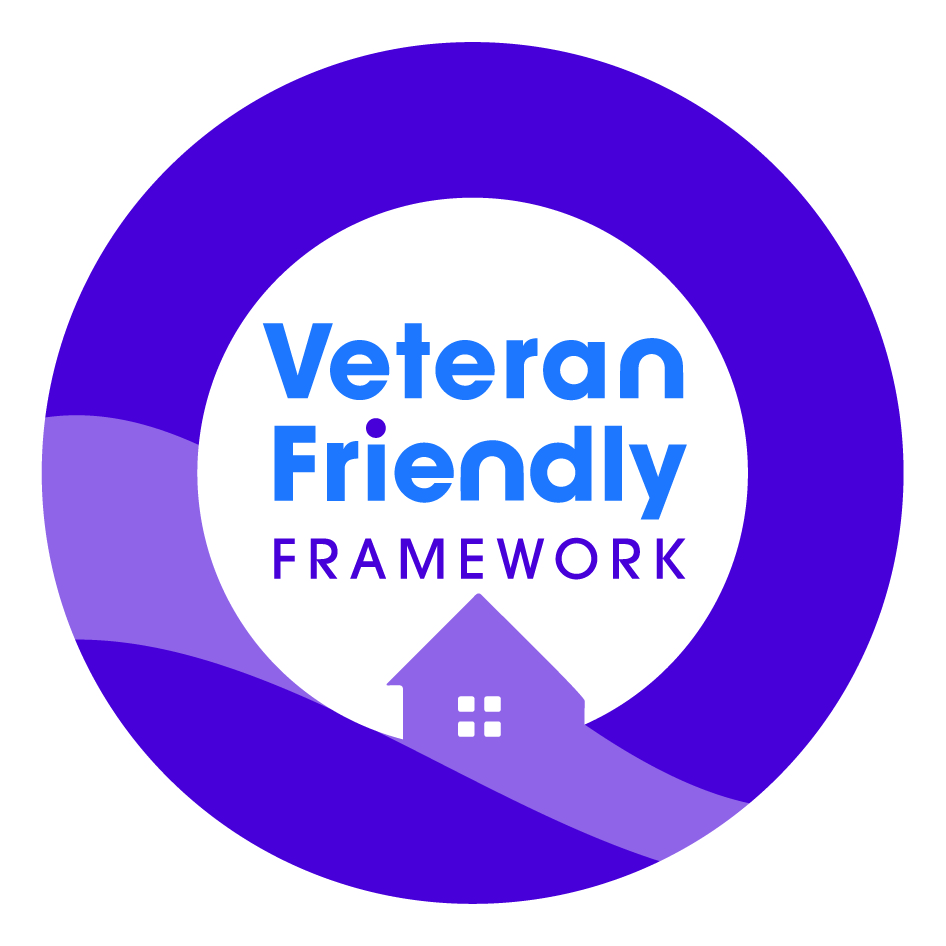 Veteran Friendly Framework
The Veteran Friendly Framework (VFF) will initially apply to residential settings for older people. It will help providers to offer support to the approximately 26,500 veterans living in care homes across England.  

Recent research by Northumbria and Anglia Ruskin Universities estimated that only around 20 of the 15,000 care homes in the UK currently offer specific support to those who have served in the UK Armed Forces. The research identified issues of loneliness, social isolation, experiences of trauma and lack of comradeship within the veterans.

Most care homes may not fully understand the social, emotional or physical needs of veterans or the impact their military service can have on their experience of life, work, family, and physical and mental health.
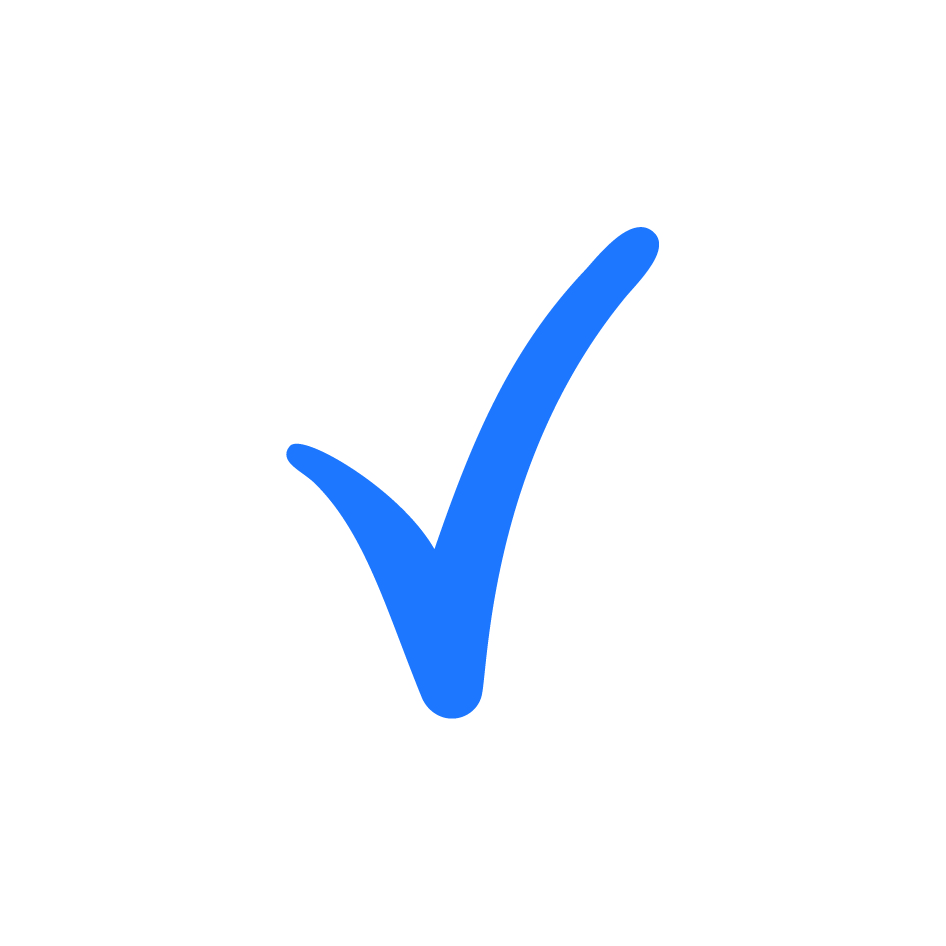 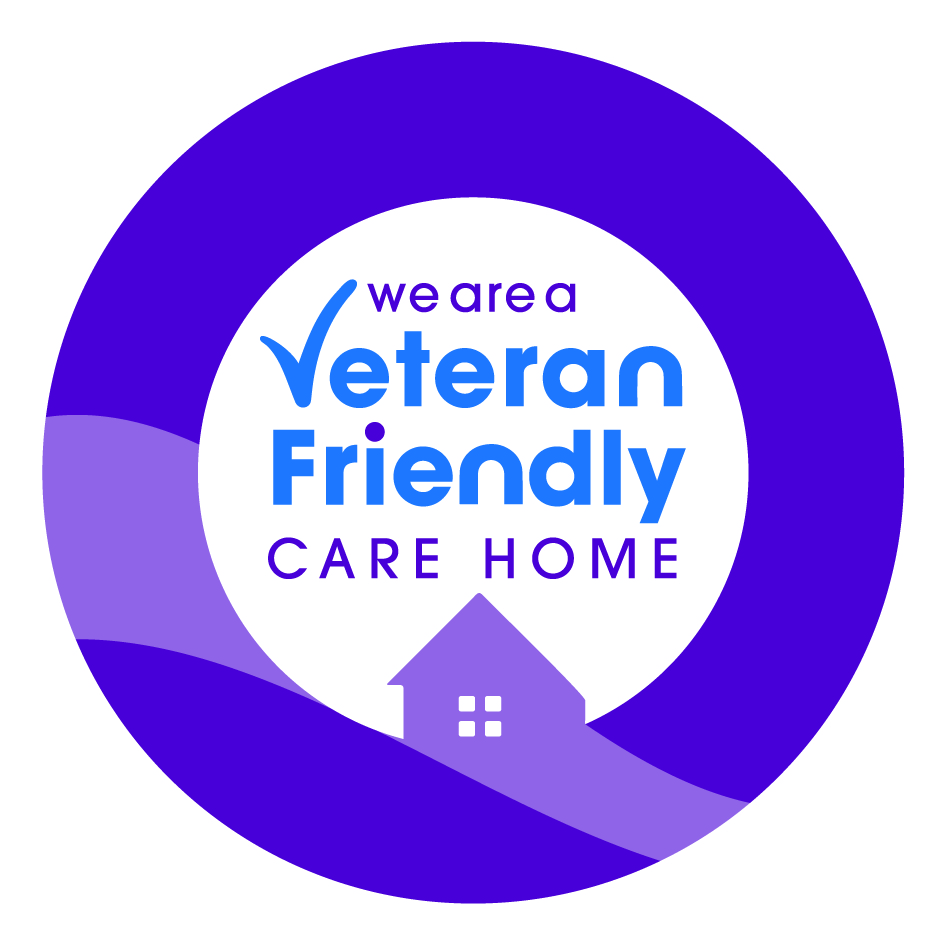 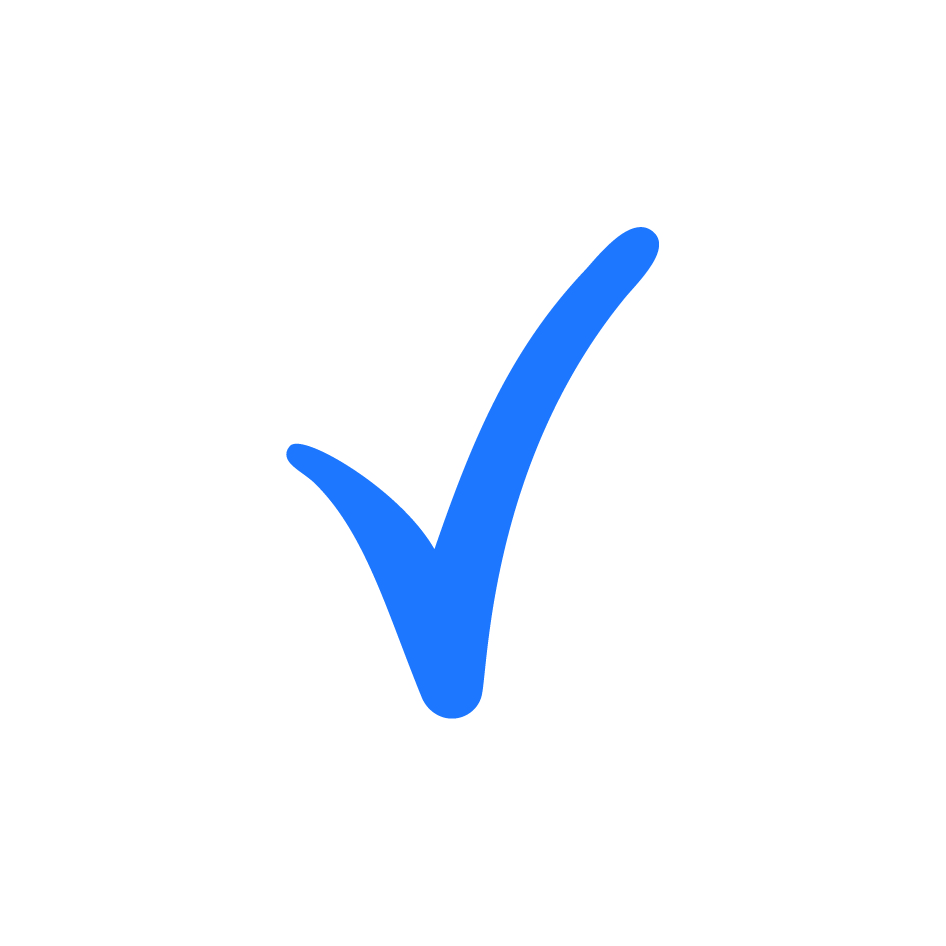 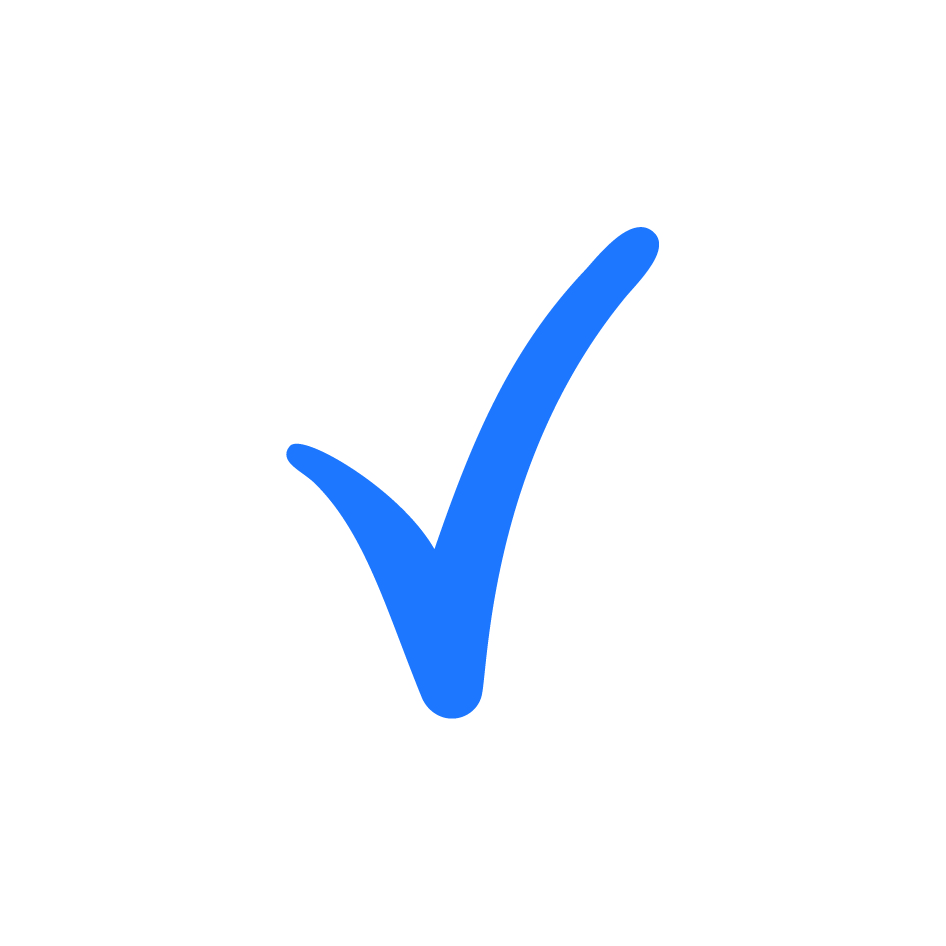 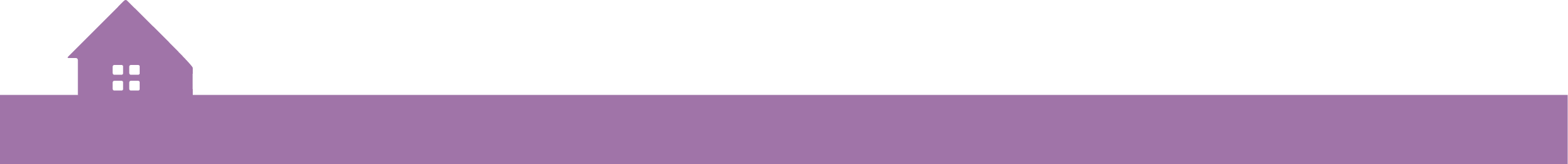 Email: VFF@starandgarter.org      Website: veteranfriendlyframework.org.uk
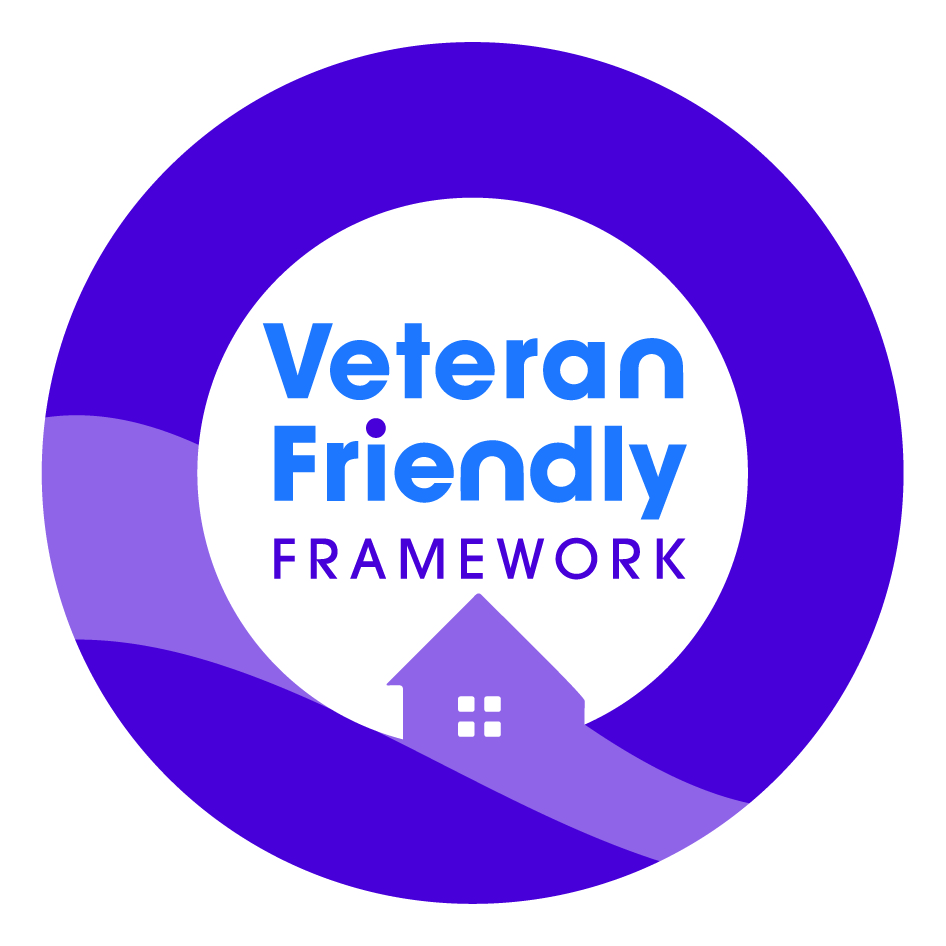 Census data tells us that of the 340,355 care home residents in England and Wales, 7.79% were veterans.
Out of the approx. 15,000 care homes across England there are only 20 designated military care homes.
Many veterans in residential care homes remain unidentified, and therefore don’t receive the recognition of service and support that they are entitled to.
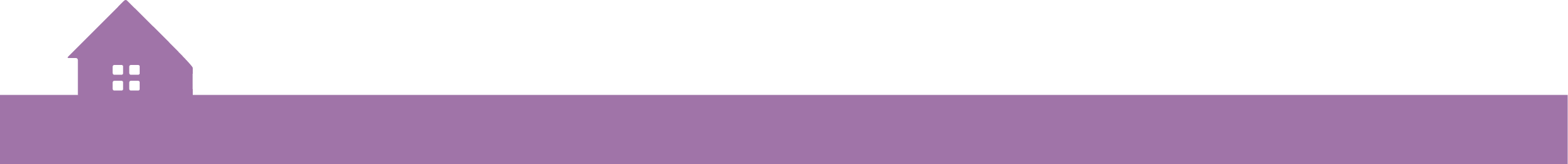 Email: VFF@starandgarter.org      Website: veteranfriendlyframework.org.uk
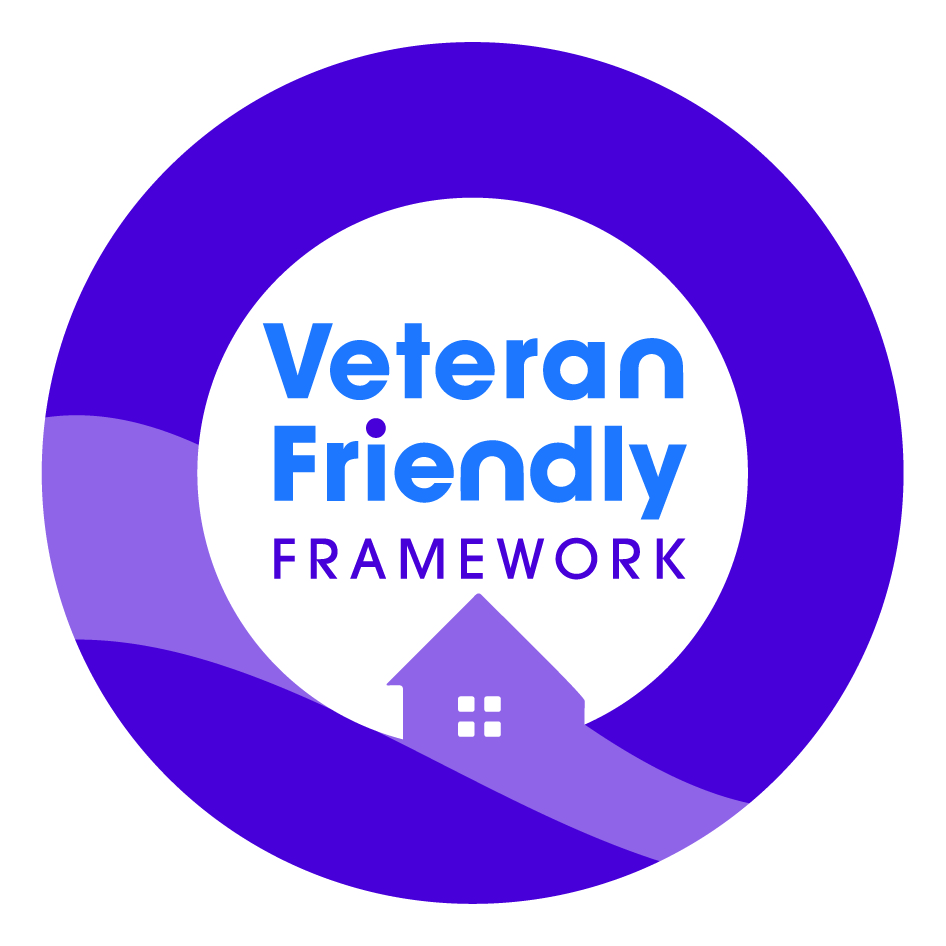 VFF Accreditation
Based on existing veteran accreditation programmes currently used within NHS Trusts and GP settings, we have created a framework specifically for care home settings. This includes identifying veterans and providing training resources to better support staff to create a veteran-friendly culture, address social isolation and signpost to the range of statutory and charitable services for veterans. 

Our aim is to support all care home providers across England to attain VFF status, to provide their residents with recognition of their military service and reduce unwanted variation in care for veterans, along with affording career opportunities for our AF Community service leavers.
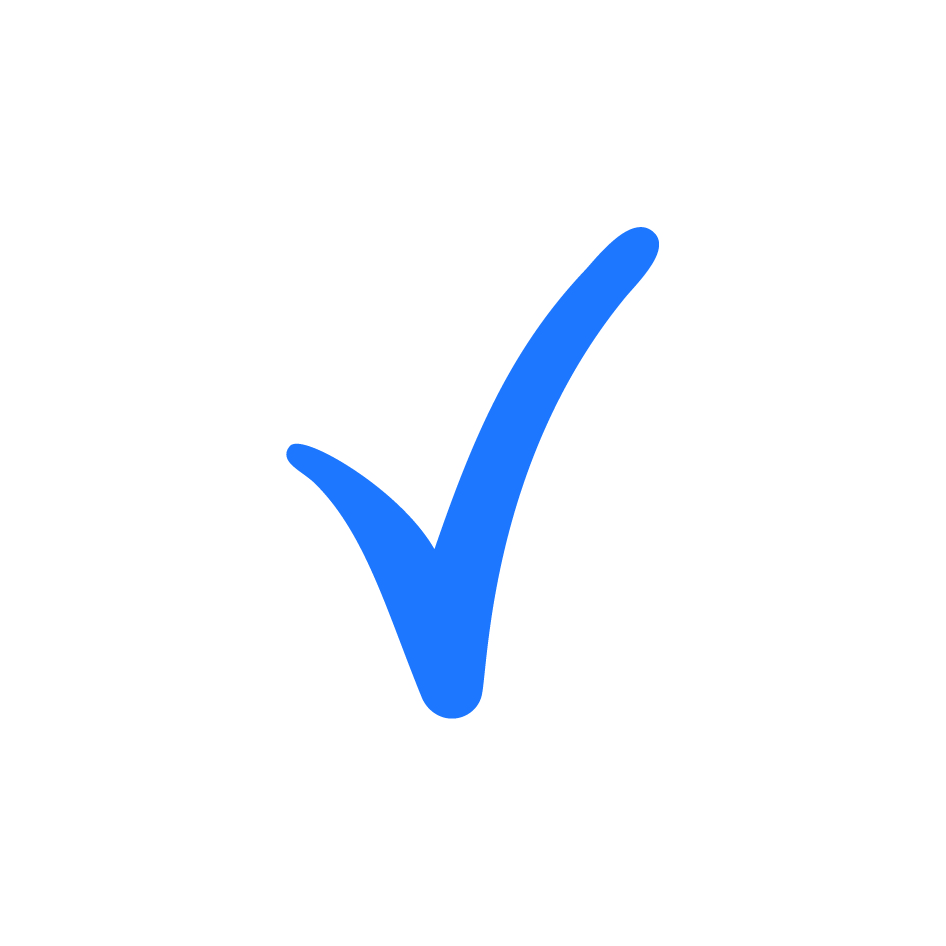 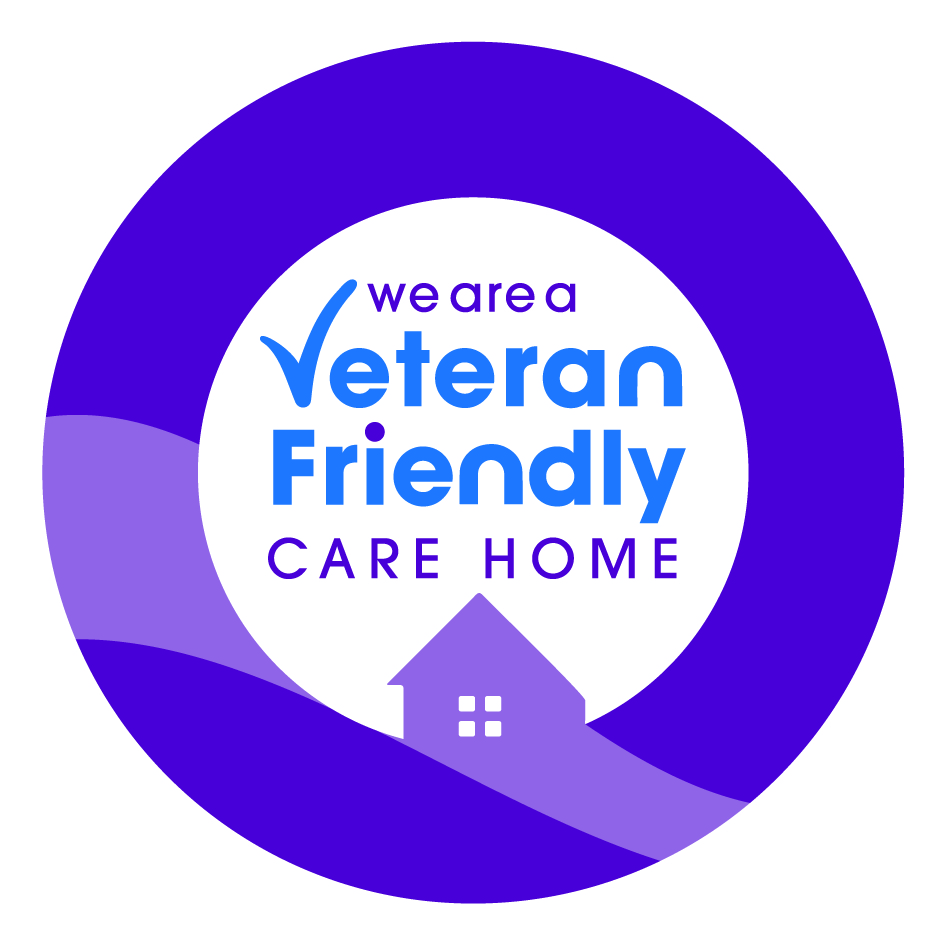 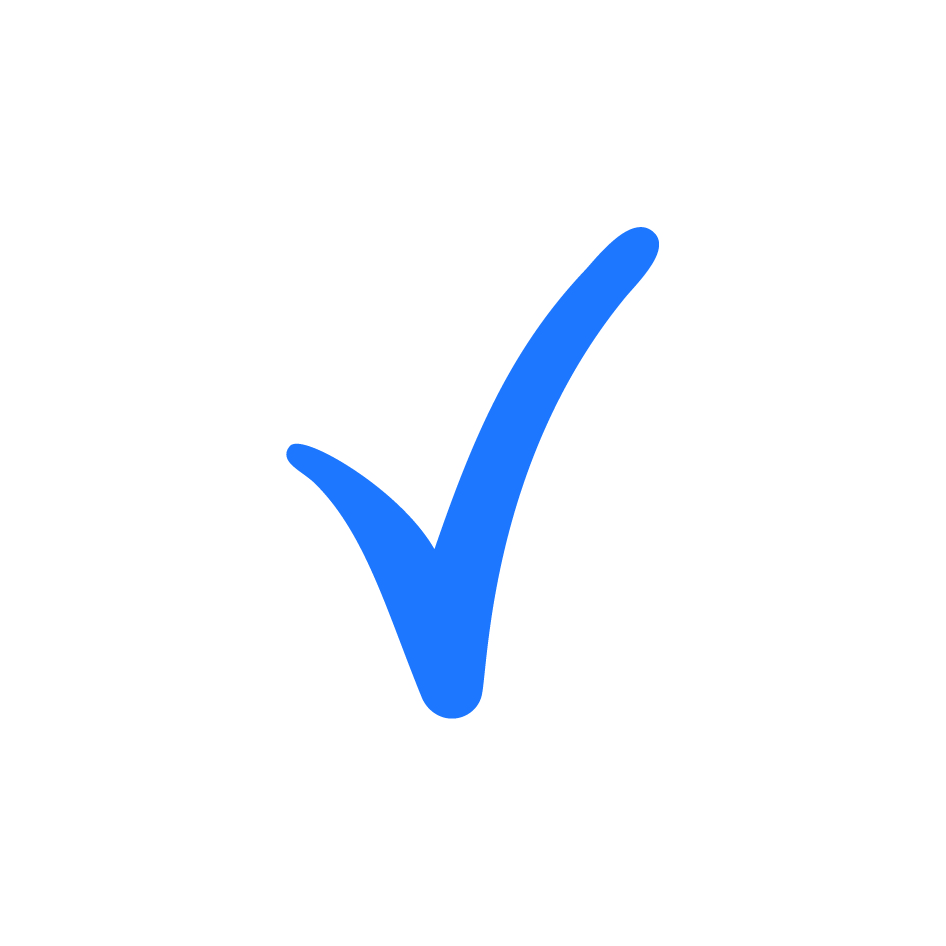 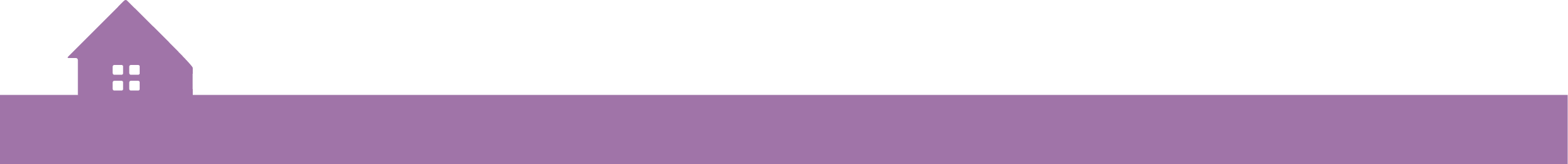 Email: VFF@starandgarter.org      Website: veteranfriendlyframework.org.uk
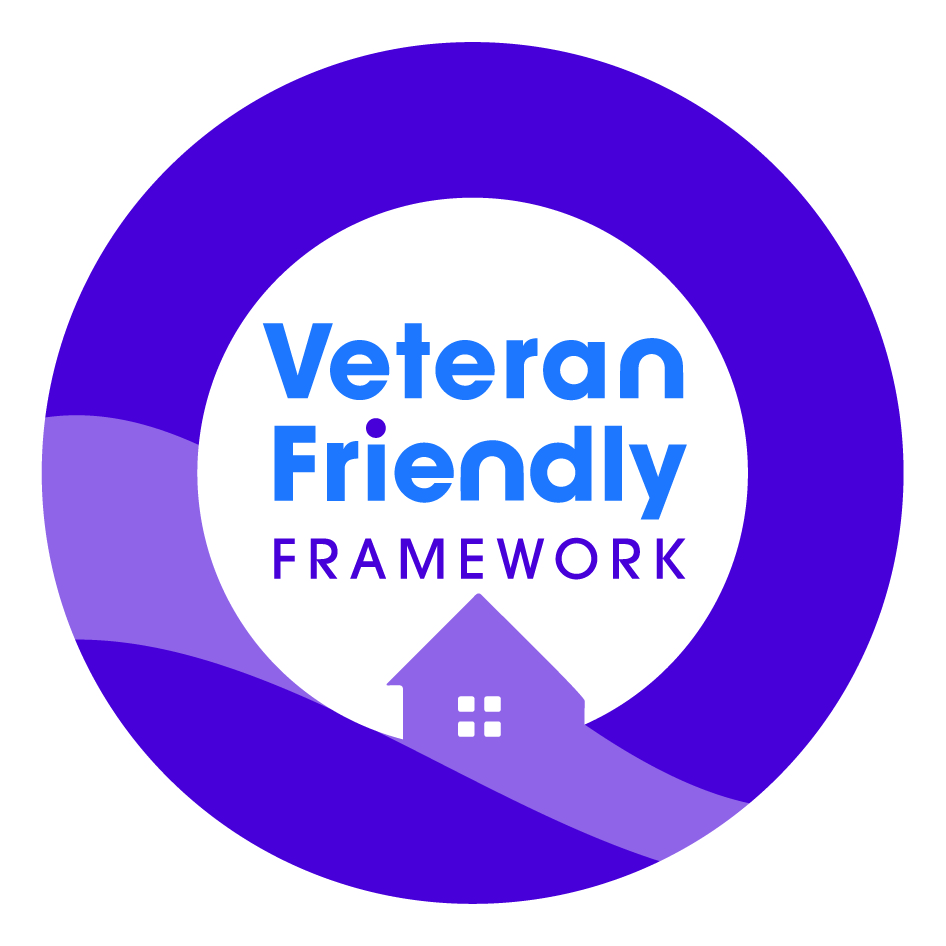 VFF Status
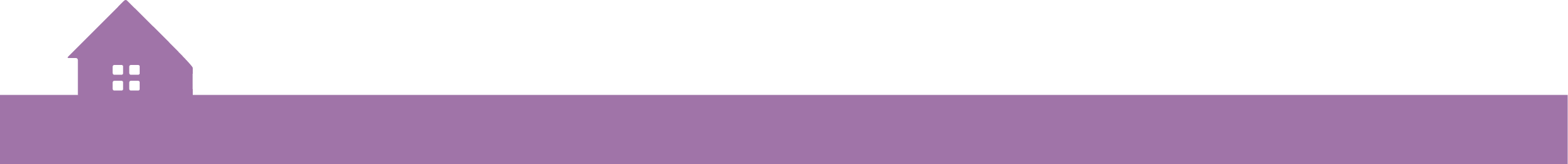 Email: VFF@starandgarter.org      Website: veteranfriendlyframework.org.uk
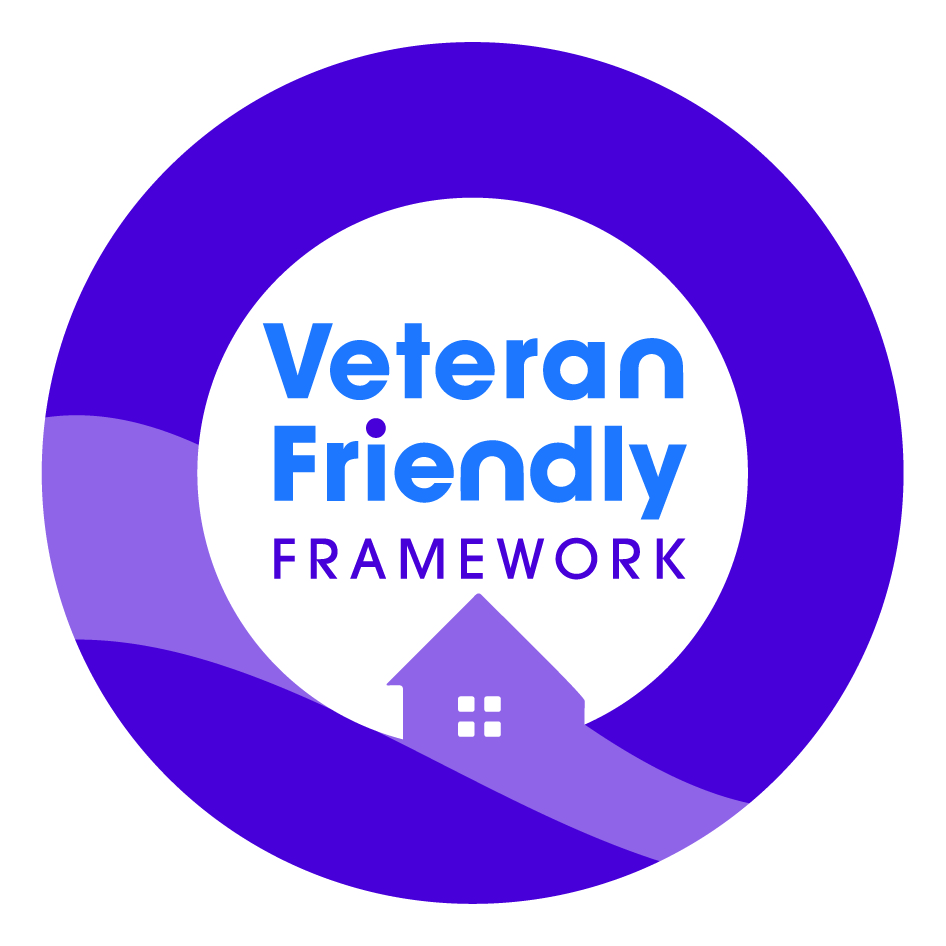 The Standards
Your care home understands and has signed the Armed Forces Covenant.
Your care home has a designated AF Champion/s to support and deliver the framework.
Your care home ensures that Armed Forces status is included in residents’ care plans.
Your care home shares a person’s Armed Forces Community status with clinical services to ensure they receive appropriate care.
Your staff are trained and educated in the needs of the Armed Forces Community.
Your care home has established links to local services for the Armed Forces Community.
Your care home supports the Armed Forces Community as an employer.
Your care home raises awareness of the Armed Forces Community.
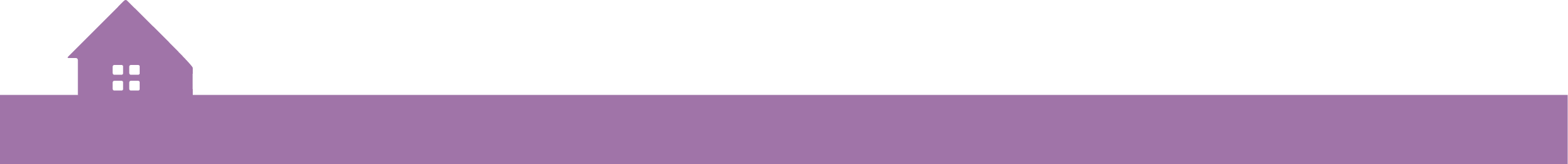 Email: VFF@starandgarter.org      Website: veteranfriendlyframework.org.uk
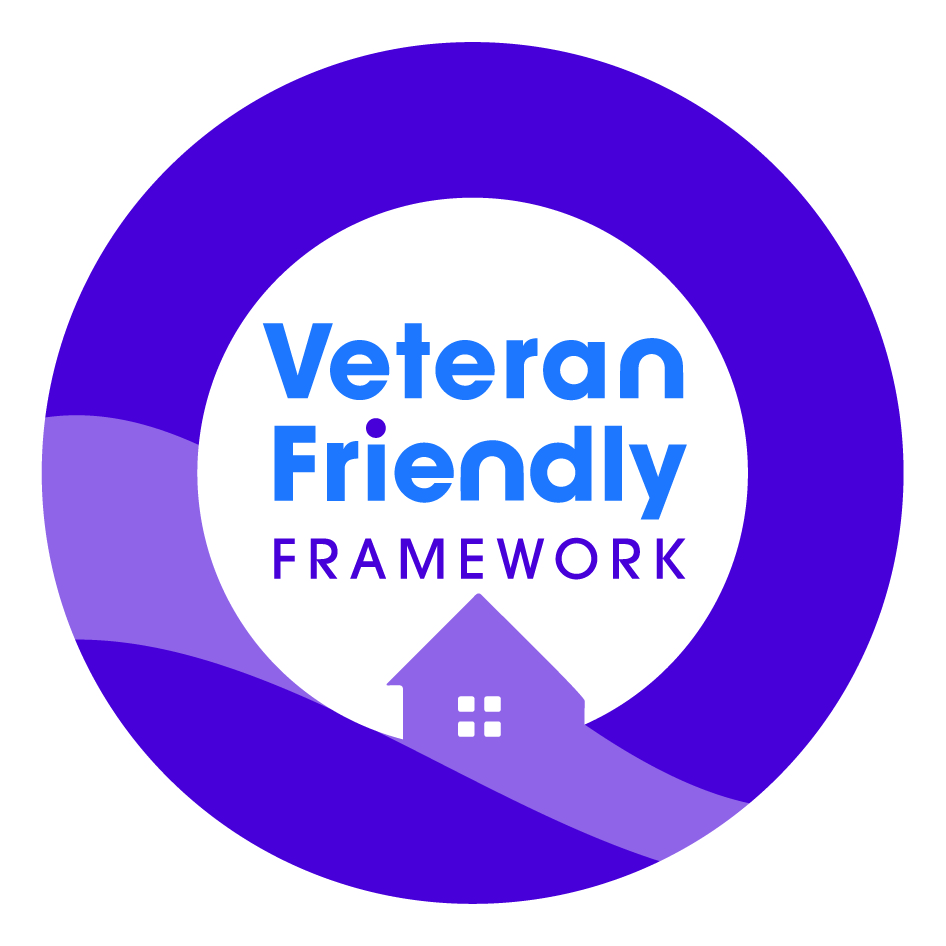 Benefits for Care Home Veterans and their Partners
Affords identification and recognition of their service, and service life.
Allows acknowledgement and understanding of the impact of life experiences for individuals.
Allows informed and adapted delivery of care for individuals’ needs.
Access to services statutory, Military Veteran clinical pathways and charitable services.
Opportunity to spend time with other veteran residents, to promote camaraderie and friendship.
Involvement in the wider AF Community locally, and regionally.
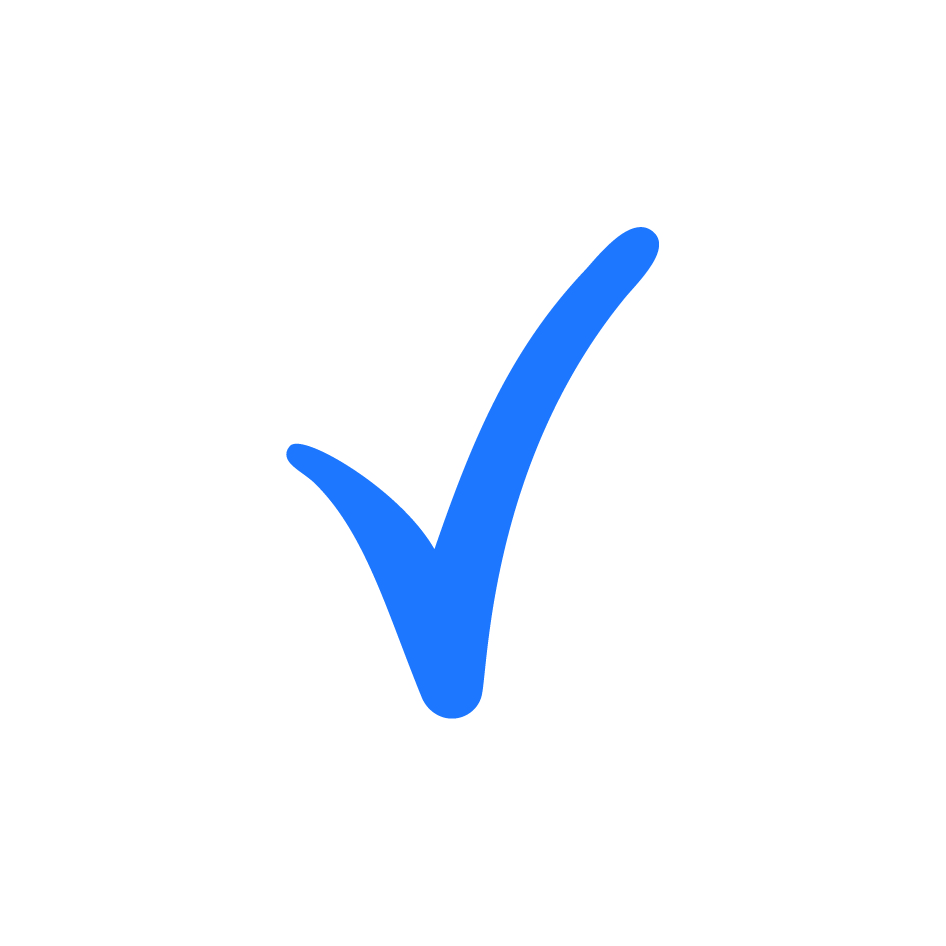 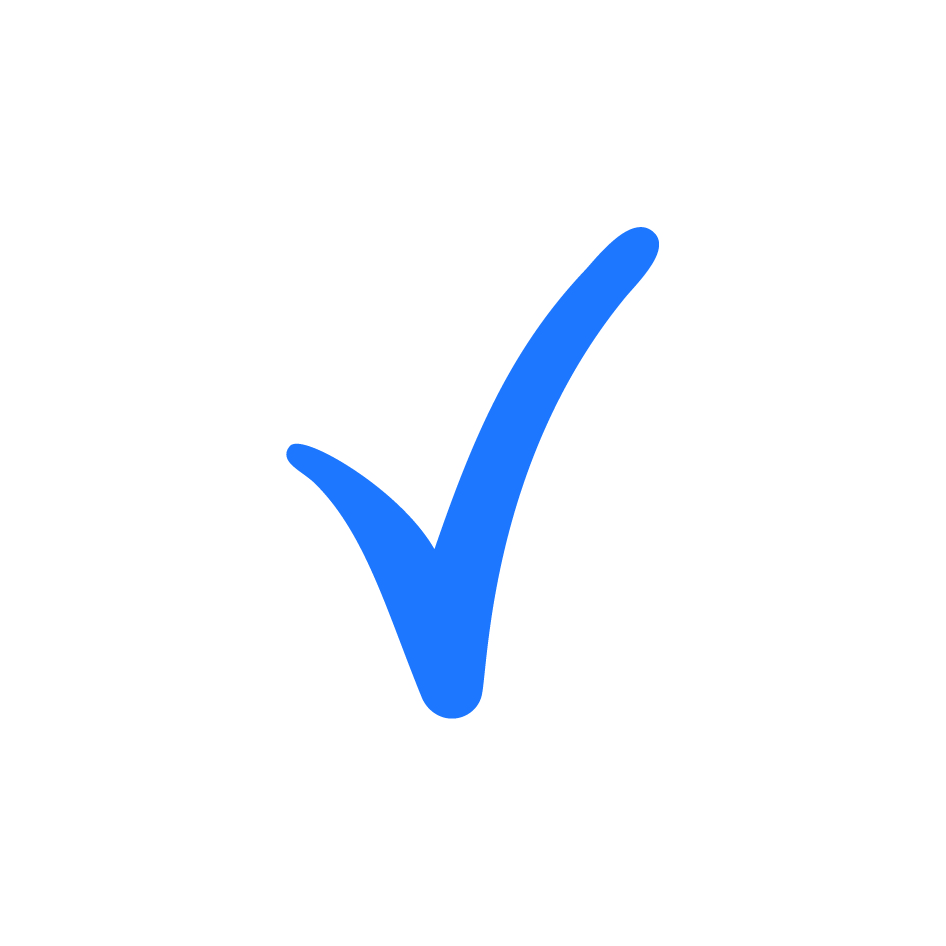 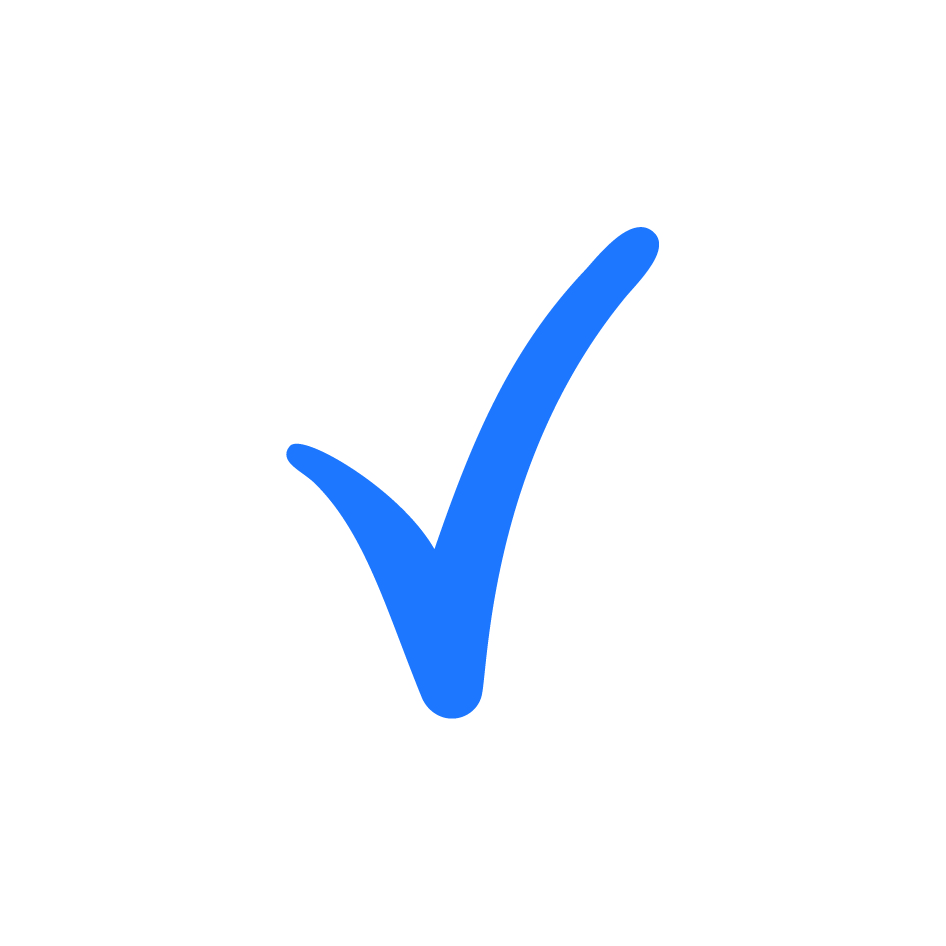 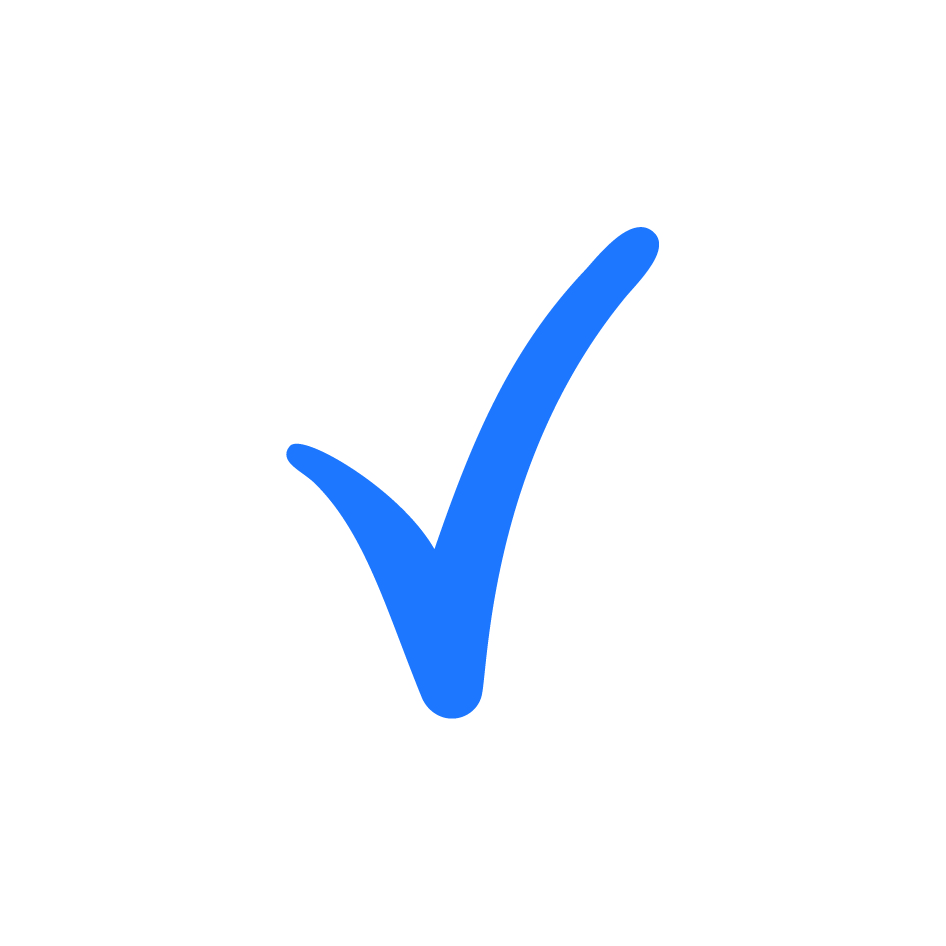 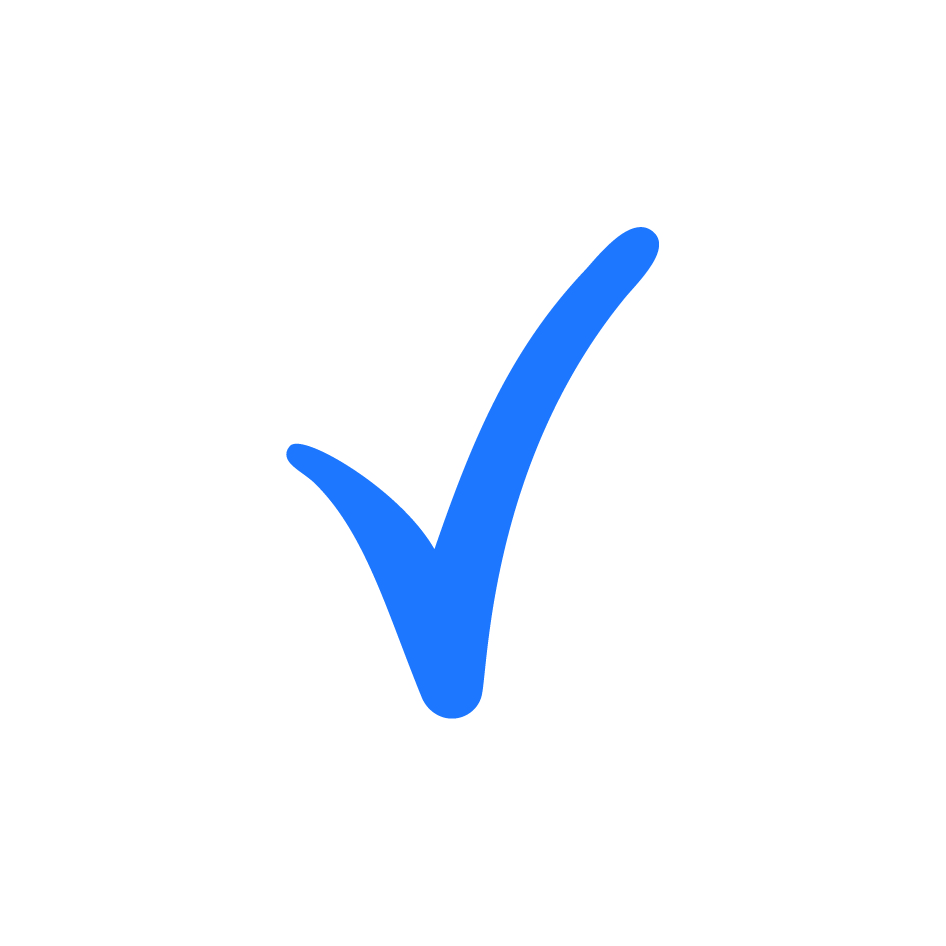 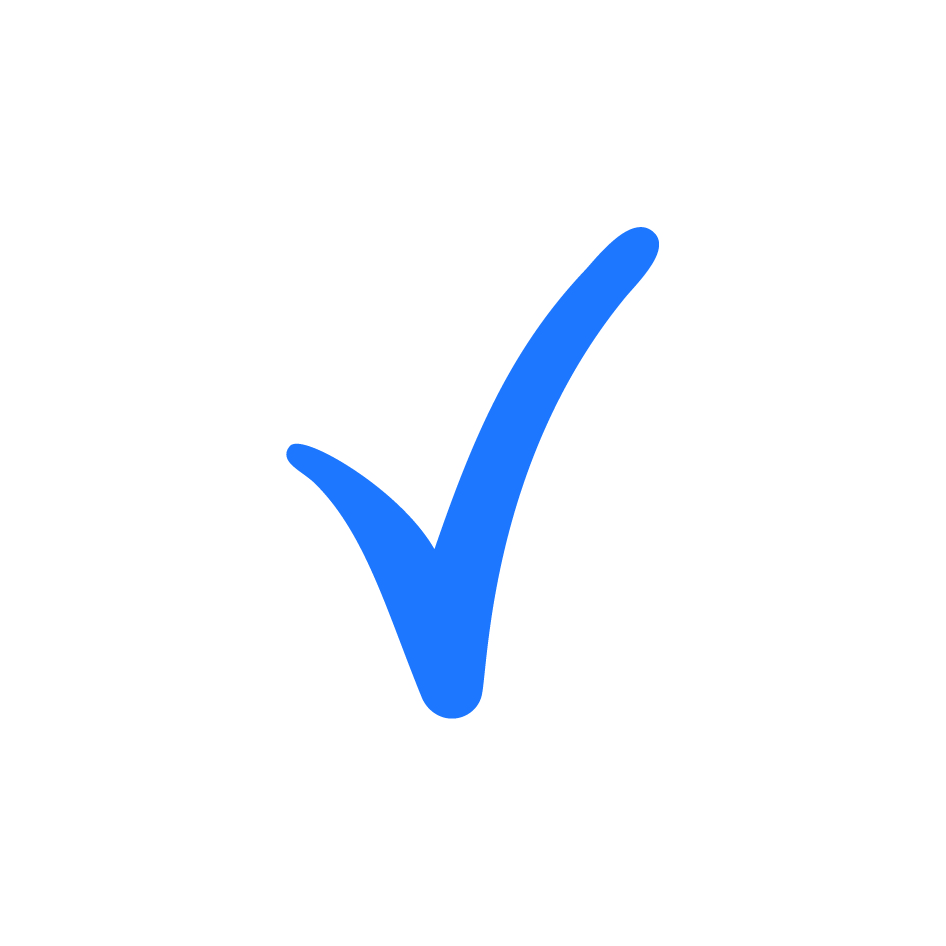 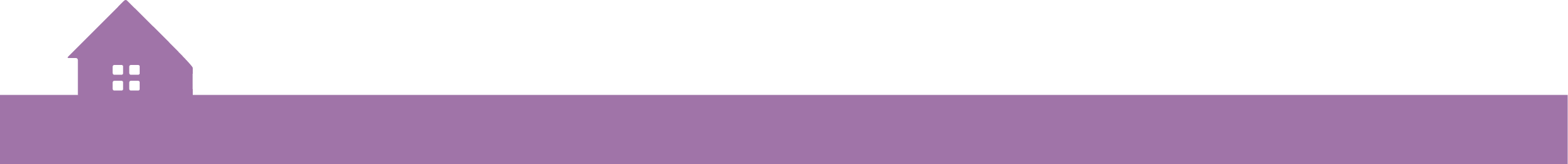 Email: VFF@starandgarter.org      Website: veteranfriendlyframework.org.uk
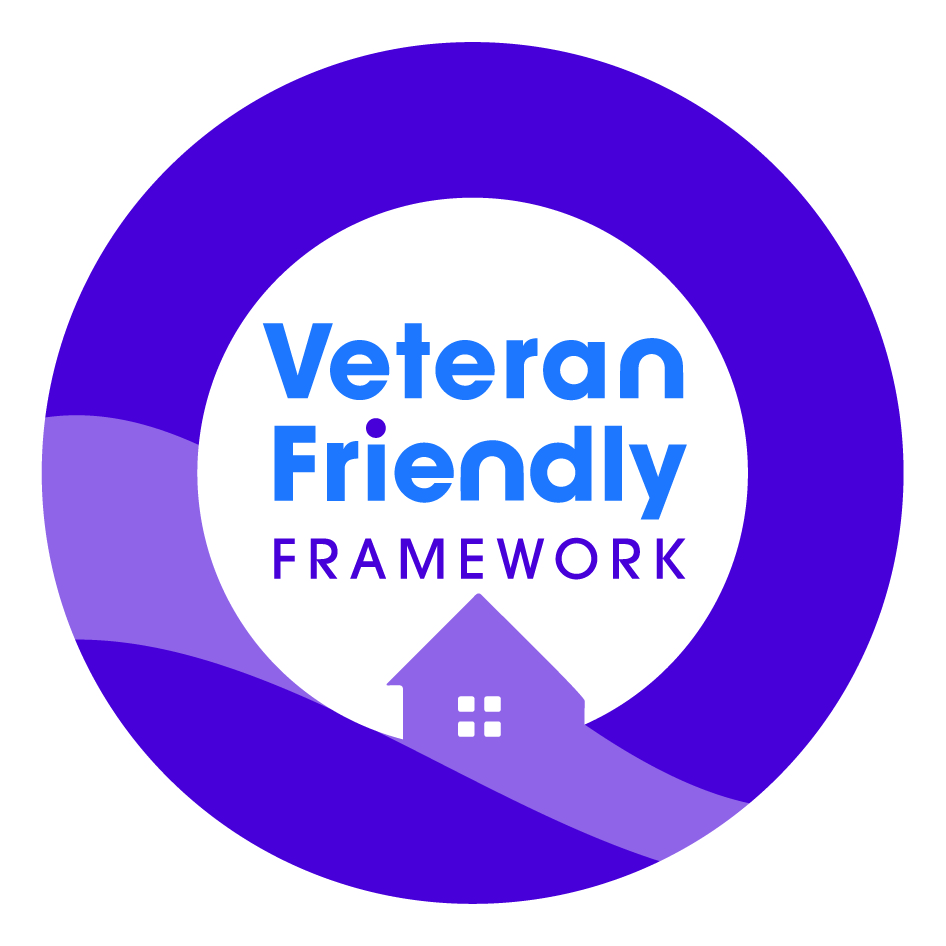 Benefits for Care Home Staff
Training for development, awareness and understanding of military life.
Understanding the veterans in their care home and the impact of their life experiences from their service.
Signposting for their residents to specific services/charitable organisations.
Pride in their commitment to the Armed Forces Covenant.
Understanding and supporting colleagues who have served, and potential challenges faced on leaving the Armed Forces.
Support the wider Armed Forces Community in their area. 
Access to a supportive network of care home providers who have achieved the Veteran Friendly Framework status.
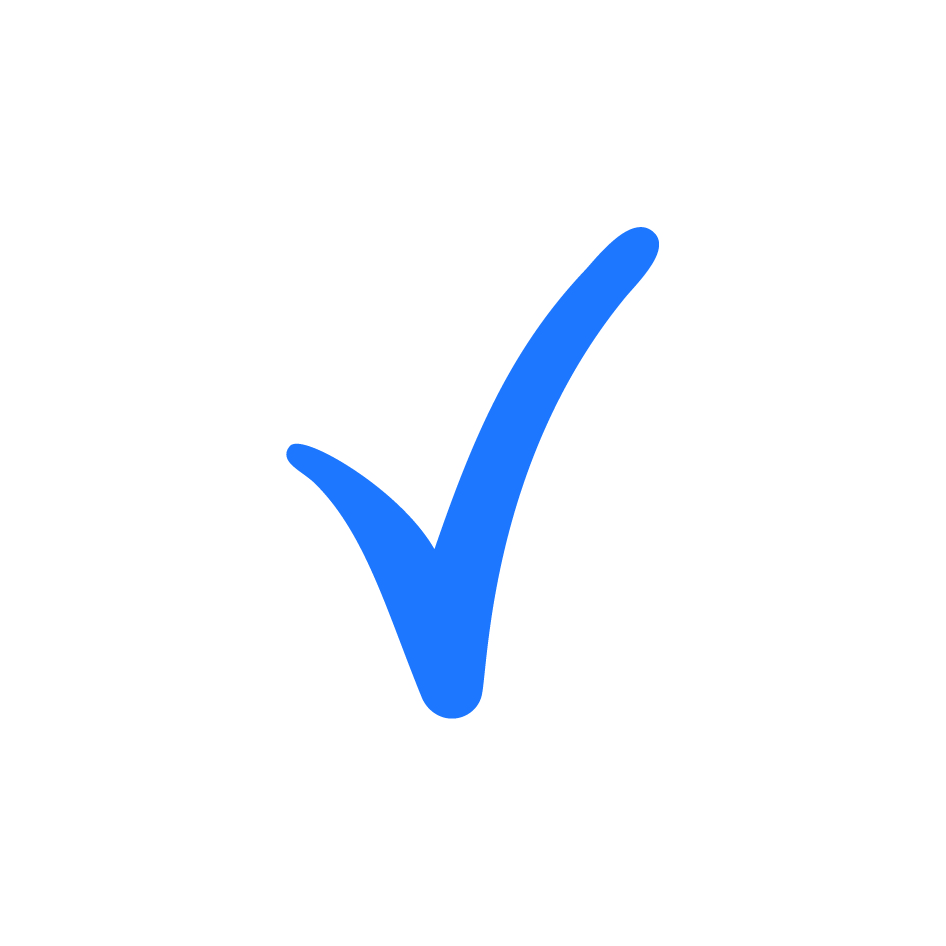 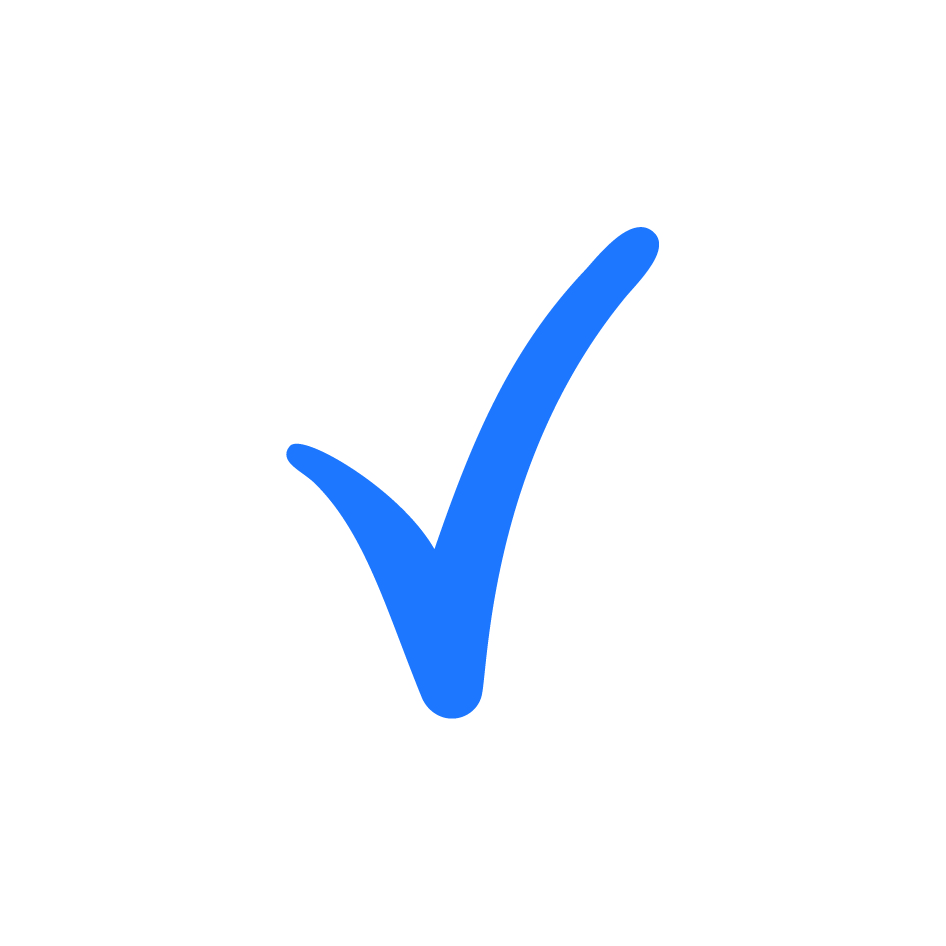 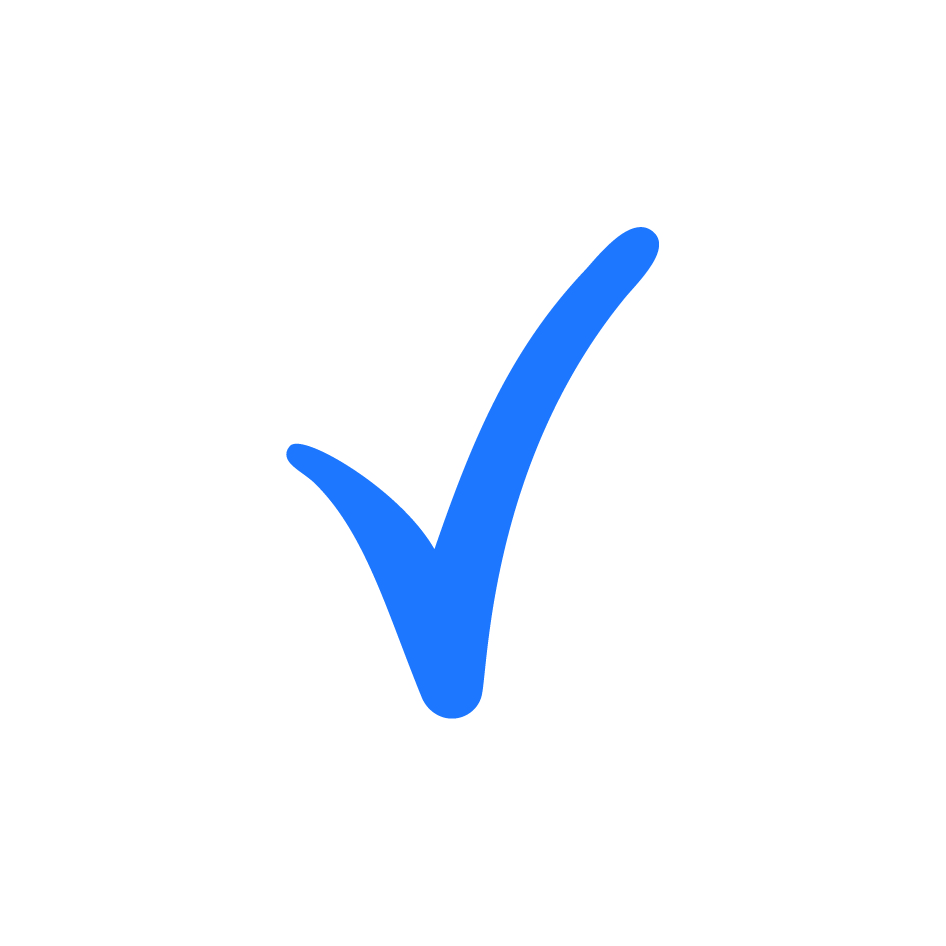 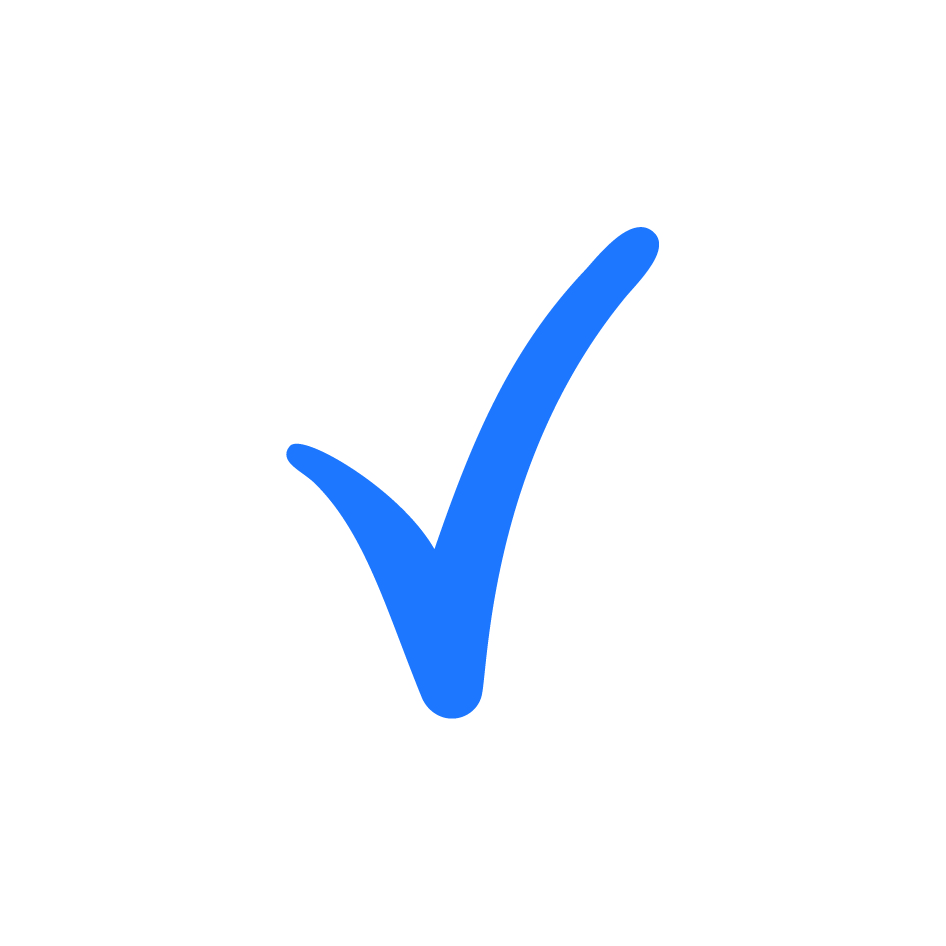 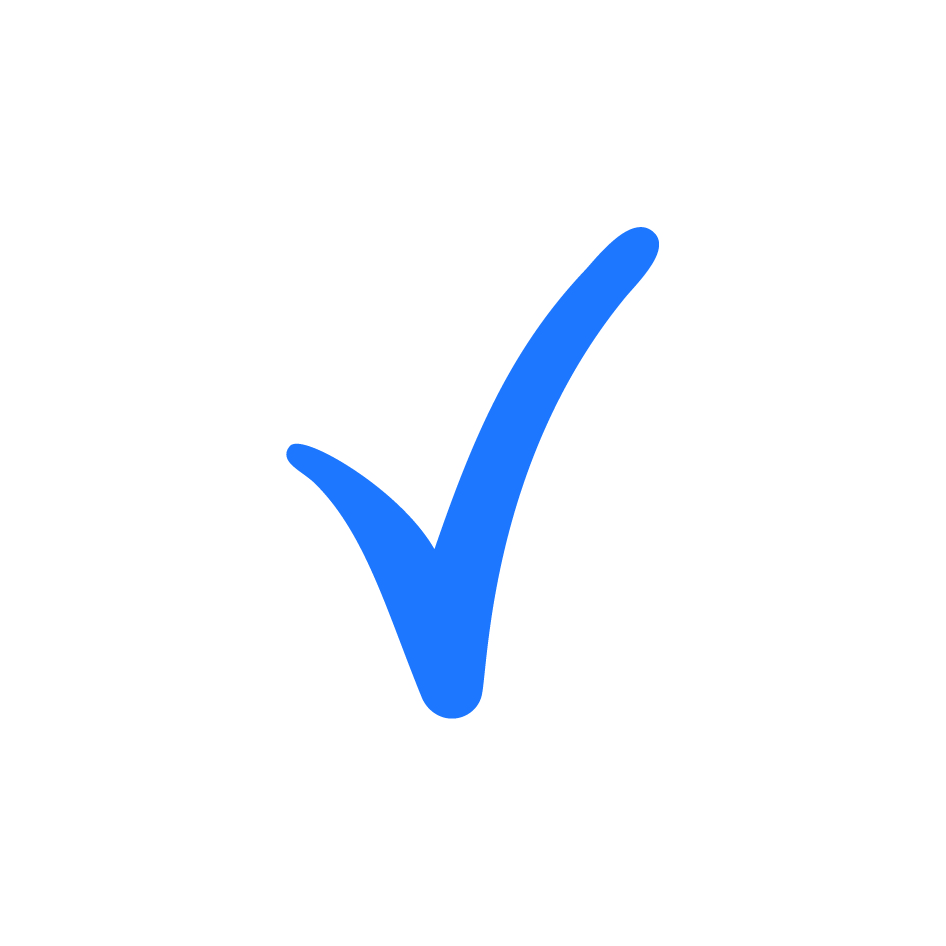 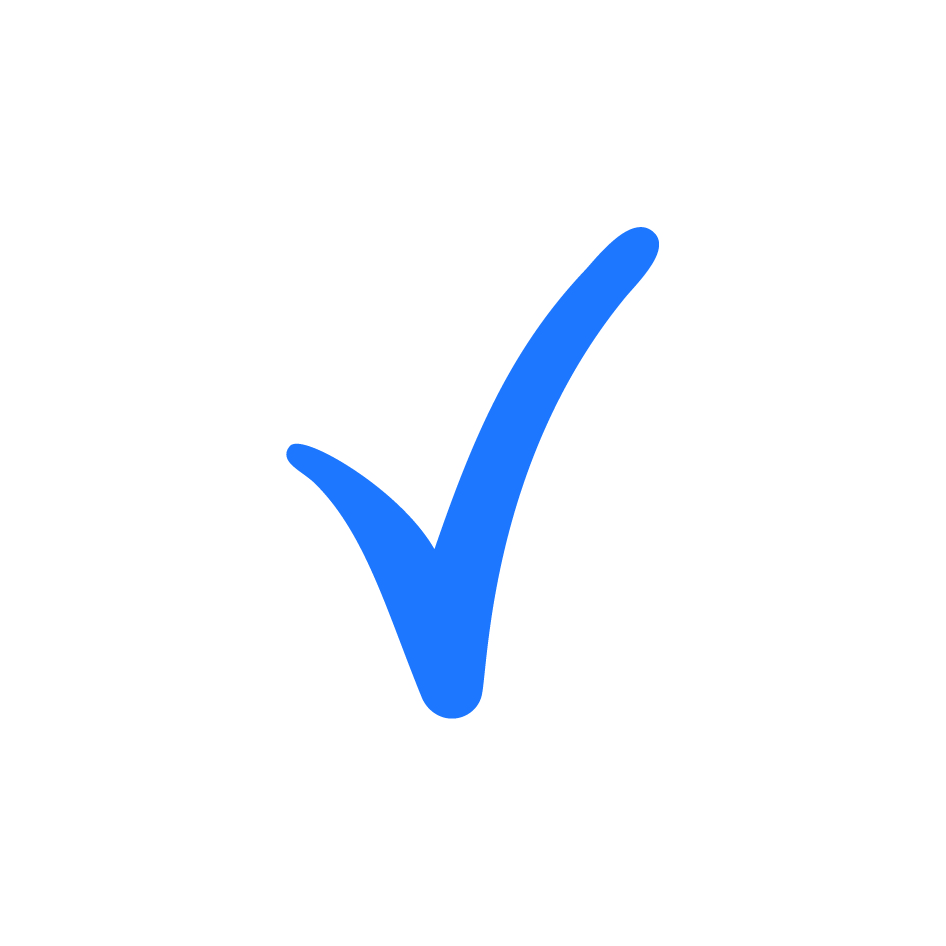 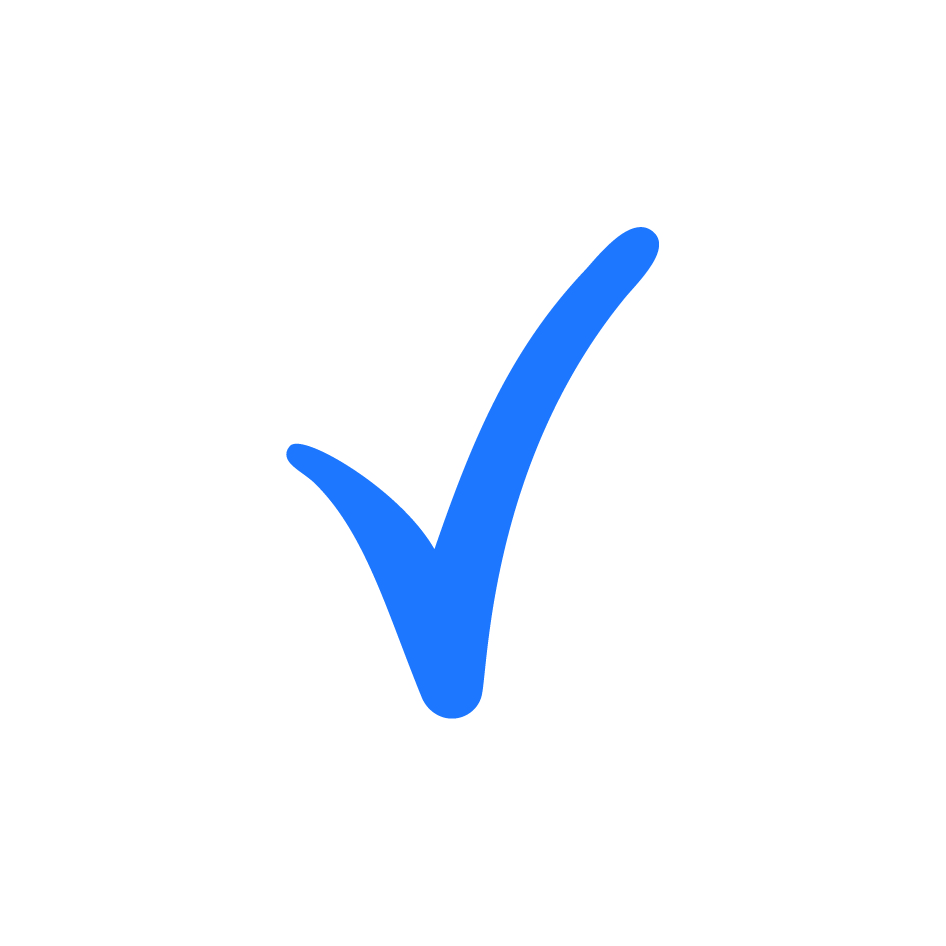 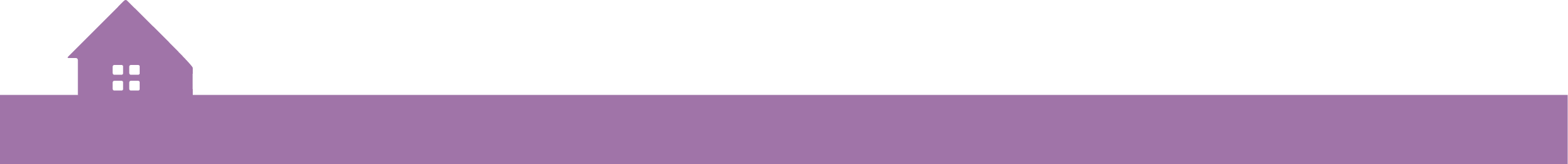 Email: VFF@starandgarter.org      Website: veteranfriendlyframework.org.uk
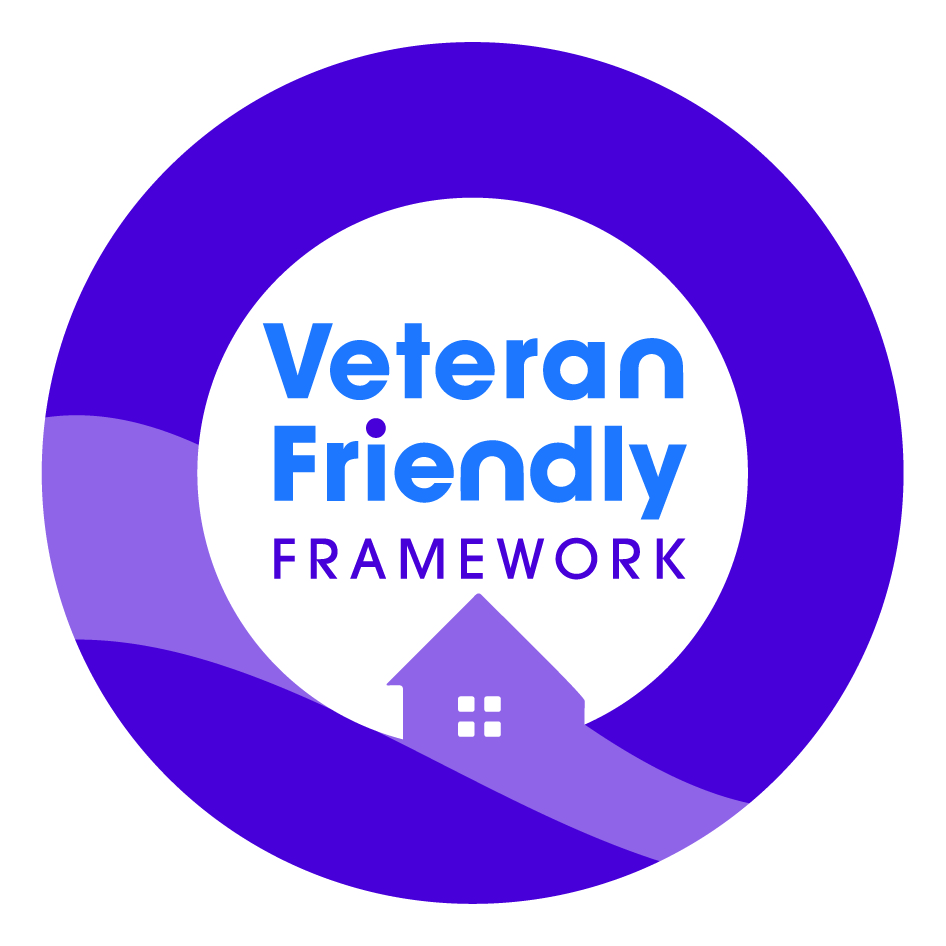 Our Care Homes feedback
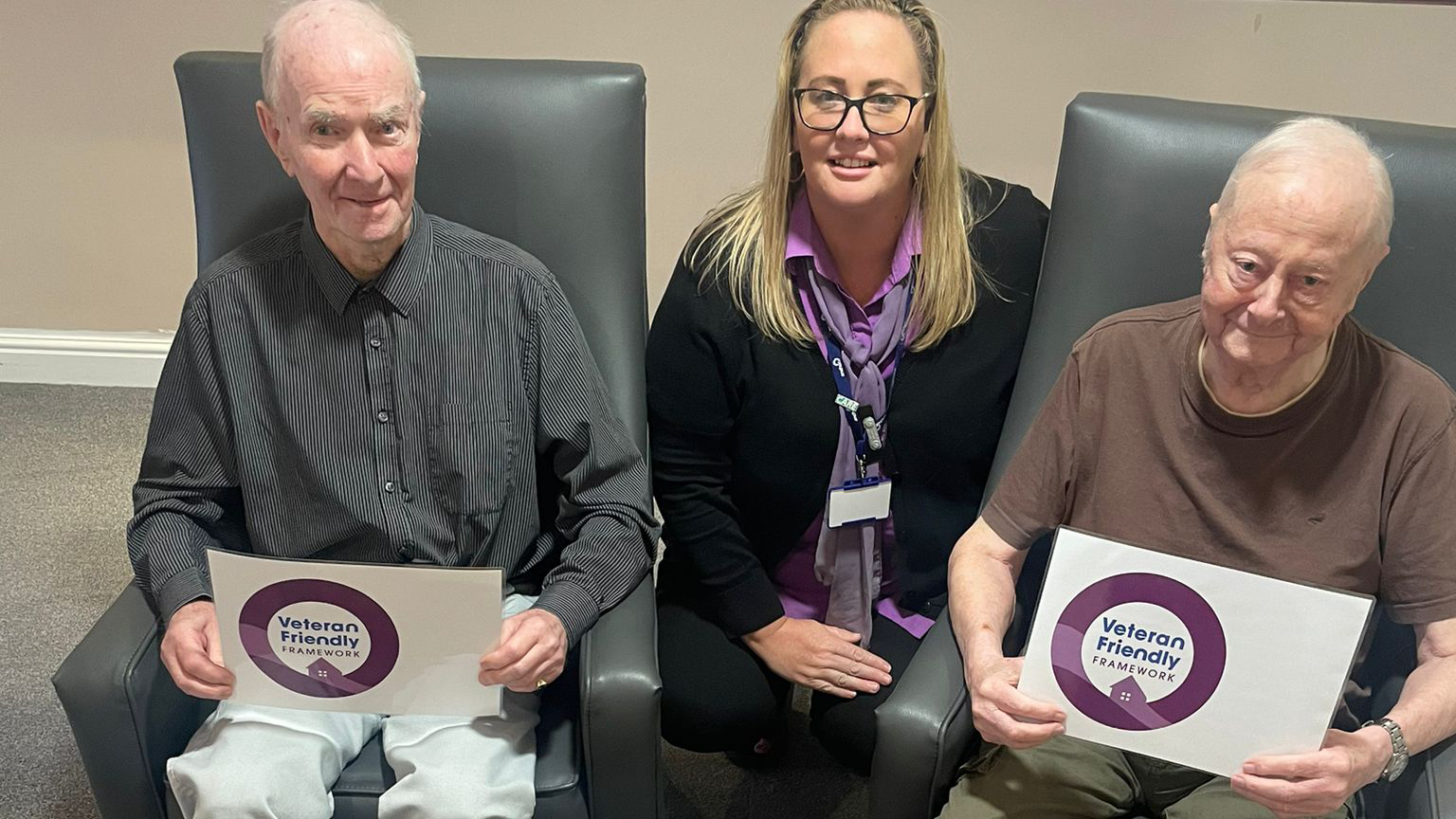 “As a care home we have learned just how much help and support is available. Staff have a much better understanding of our veterans, and it has opened a completely new field of conversations and opportunities for our residents and staff.”

- Becky, Manager at Lightbowne Hall
George and Ron – Lightbowne Hall
Anchor and The Old Pals network
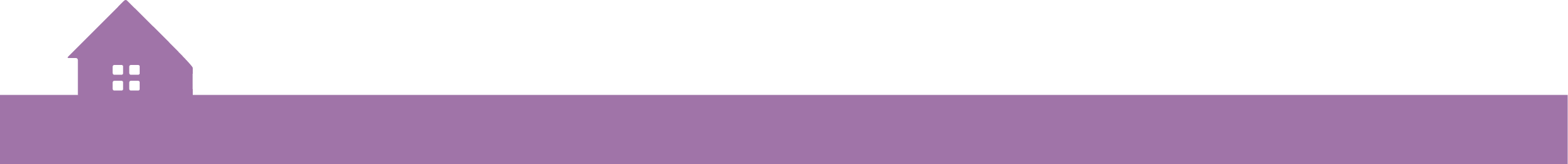 Email: VFF@starandgarter.org      Website: veteranfriendlyframework.org.uk
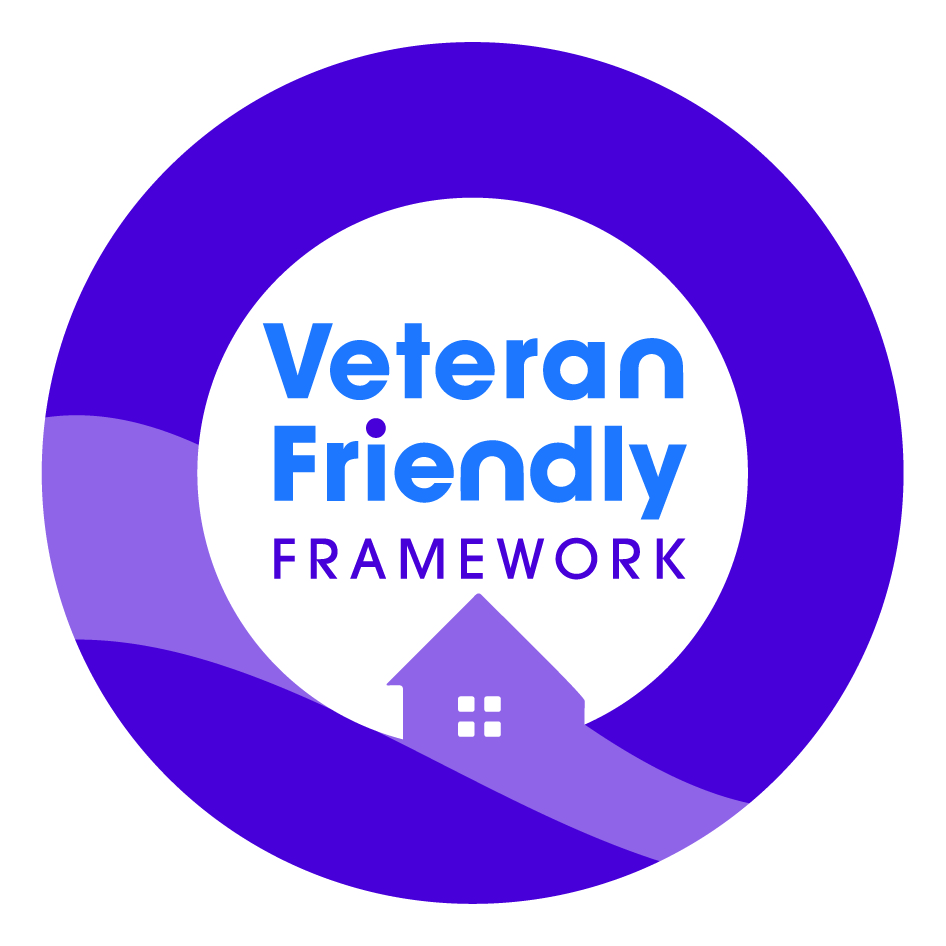 Contact us
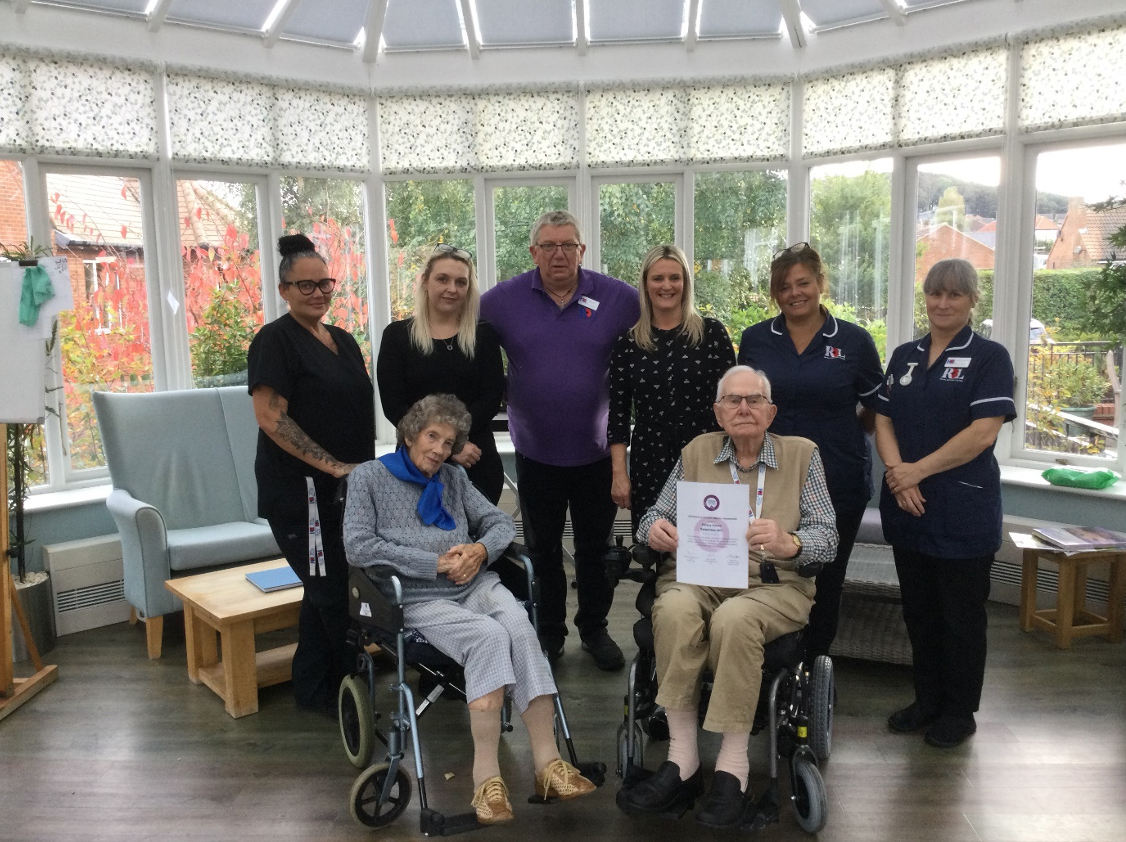 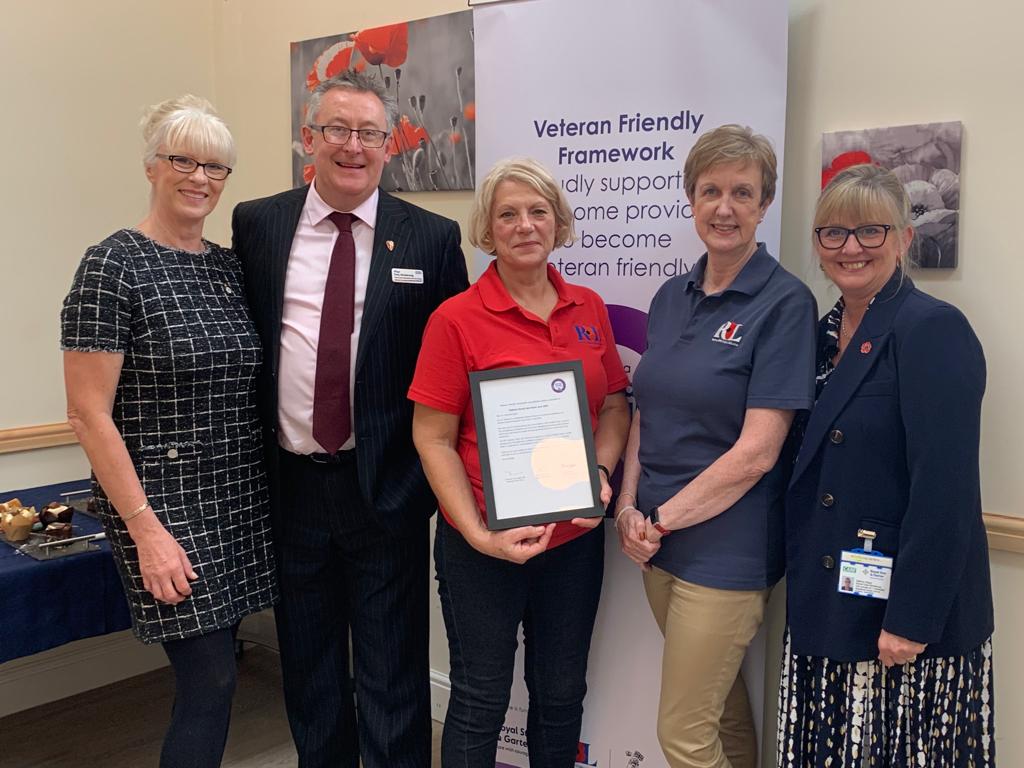 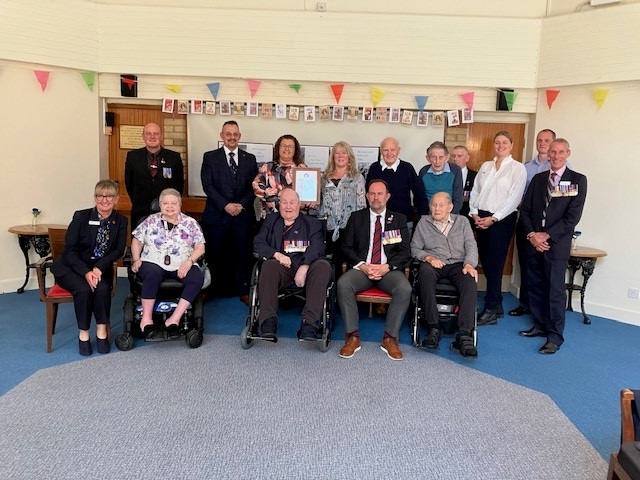 Email: VFF@starandgarter.org
Website: veteranfriendlyframework.org.uk
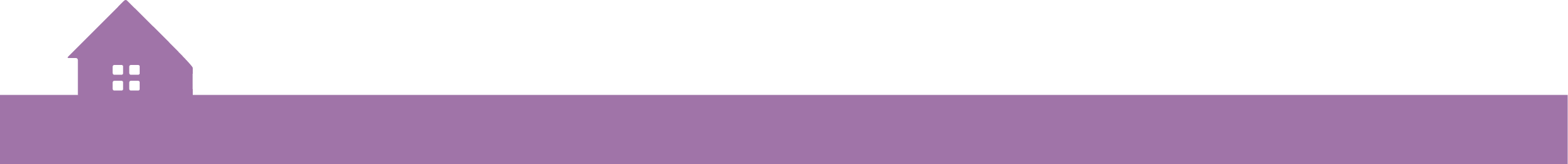